Biologie - science
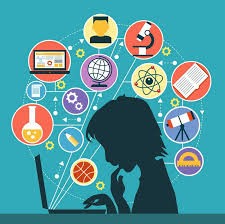 Ekologie a životní prostředí
Ekologie jako věda 

 - studuje vzájemné vztahy mezi organismy a 
   jejich životním prostředím
 - je jednou z nejmladších biologických věd 
  (pojem ekologie poprvé zavedl německý 
  vědec Ernst Haeckel – 1866)
Matematika vs ekologie
velmi důležitá – obrovská provázanost napříč všemi 
     přírodovědnými obory (biologie, chemie, fyzika) 
ALE K ČEMU MI BUDE? 
 statistická analýza dat
 vytváření modelů chování 
 umožnění předpovědi (predikce) chování 
     ekosystému
Ekologii můžeme rozdělit na: 
    1) Obecná ekologie – studuje ekologické souvislosti a 
        zákonitosti, které platí i pro člověka
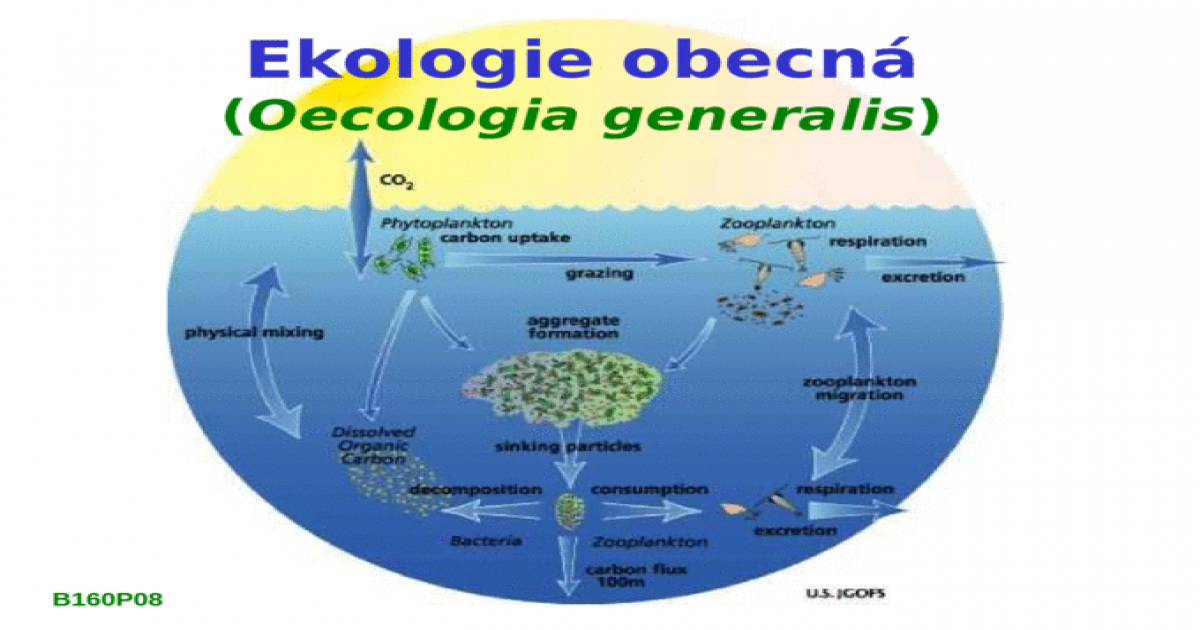 2) Krajinná ekologie
    - zabývá se obnovou zemského povrchu zdevastovaného  
      průmyslovou činností (antropogenní činnost)
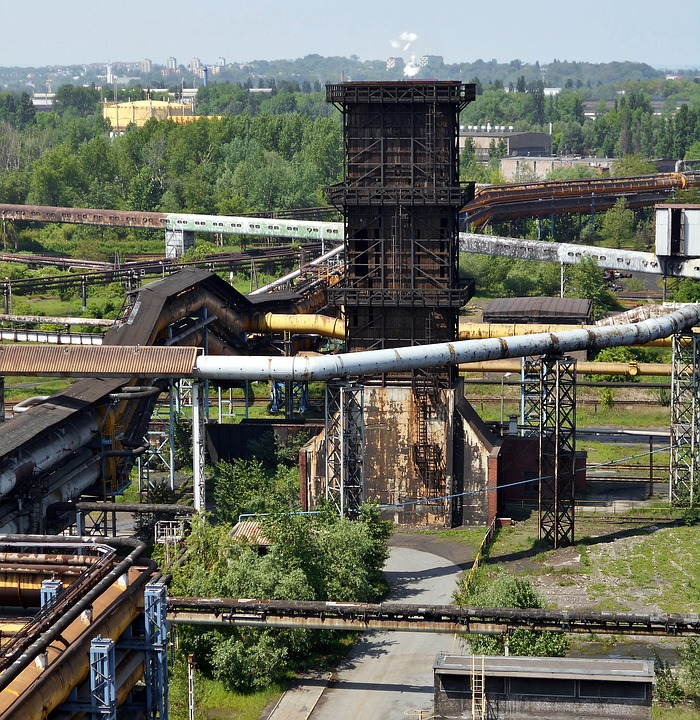 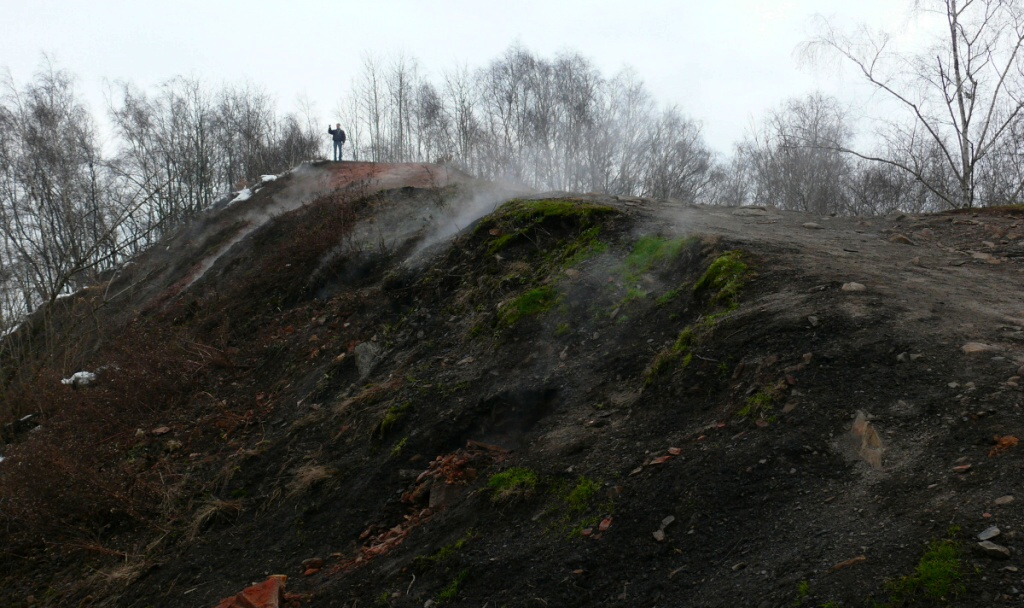 3) Speciální ekologie 
      - věnuje pozornost jednotlivým skupinám organismů 
     (např. ekologie rostlin, živočichů)
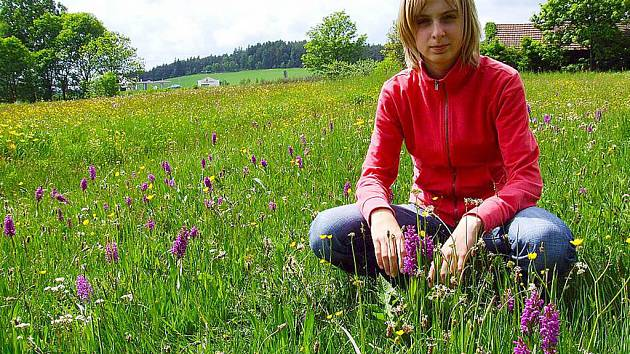 Ekologická nika
Přizpůsobení se určitému prostředí a s tím související  
     určitý způsob života se označuje jako ekologická nika
Přírodní faktory
Můžeme je rozdělit na:
   1) Neživé (abiotické) – světelné záření, teplota, pH půdy
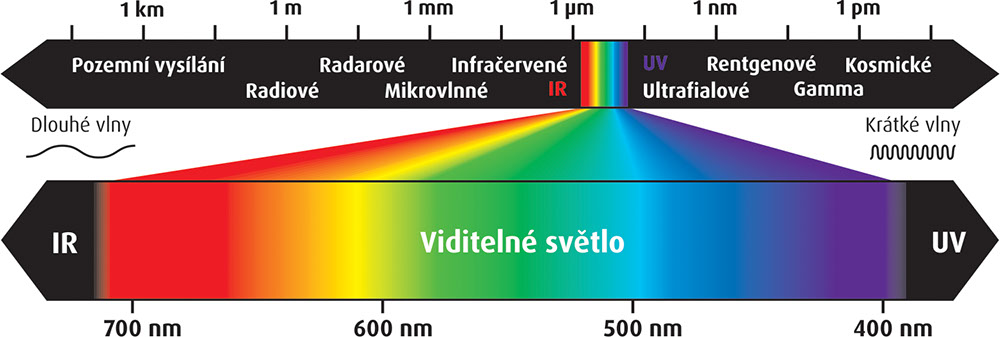 pH půdy
2) Živé faktory (biotické faktory) – vnitrodruhové a 
       mezidruhové vztahy (např. predace, parazitismus)

Ukázka predace
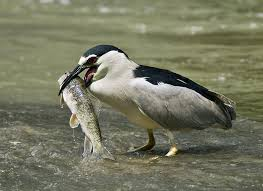 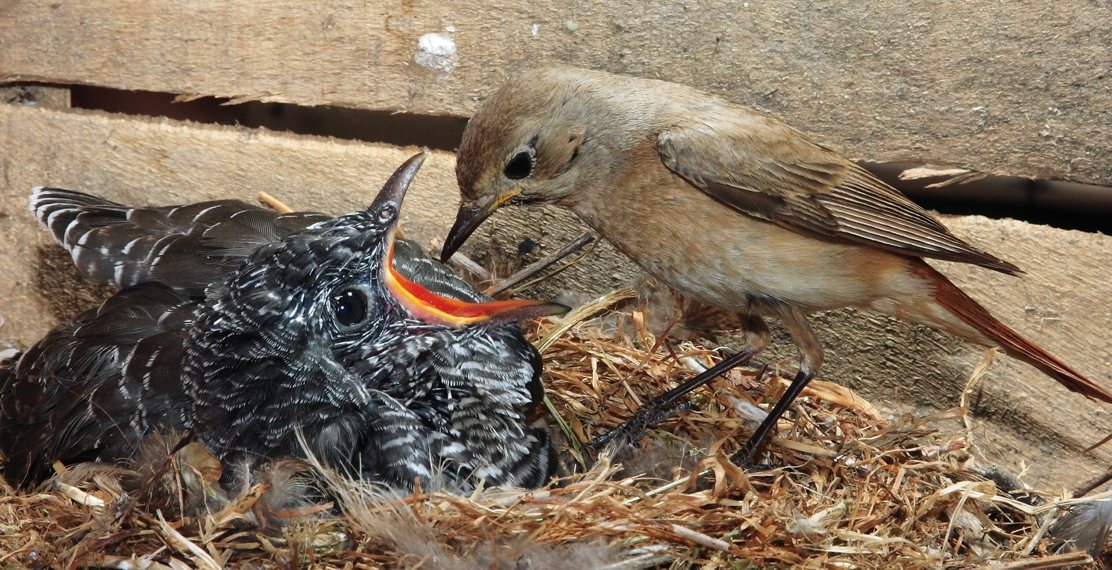 Ukázka parazitismu
Symbióza
Ekologická valence – schopnost organismu existovat 
    (žít) v určitém rozpětí životních podmínek

 Rozlišujeme druhy: 
     1) Stenovalentní – druhy, které jsou vázané na úzce 
     vymezené podmínky prostředí (např. Koala  
     medvídkovitý, Panda velká)
Koala medvídkovitý
Panda velká
2) Euryvalentní druhy – druhy snášející široké rozmezí 
       daného faktoru (např. Bekyně mniška, Potkan 
       obecný, Hrdlička zahradní)
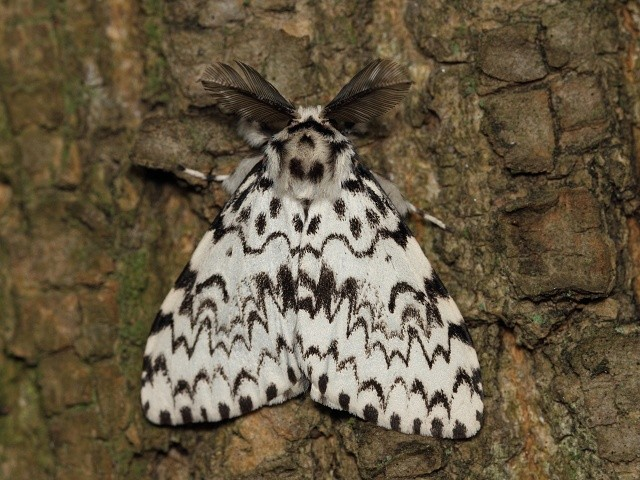 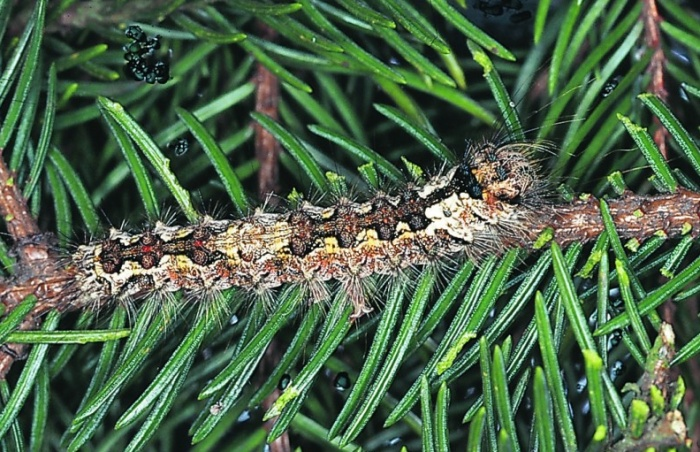 Bioindikátory
Jako bioindikátory označujeme například organismy, jejichž činnost nebo stav může být použita k posouzení životního prostředí – např. Lišejníky, výskyt obojživelníků – výskyt v místech bez znečištění
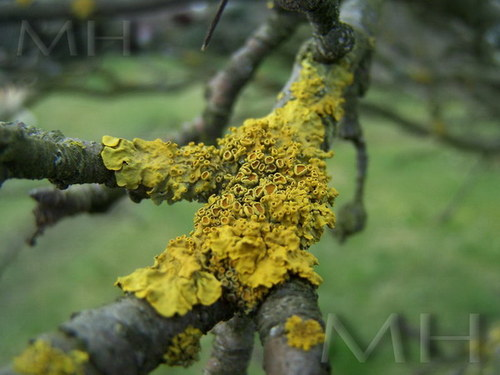 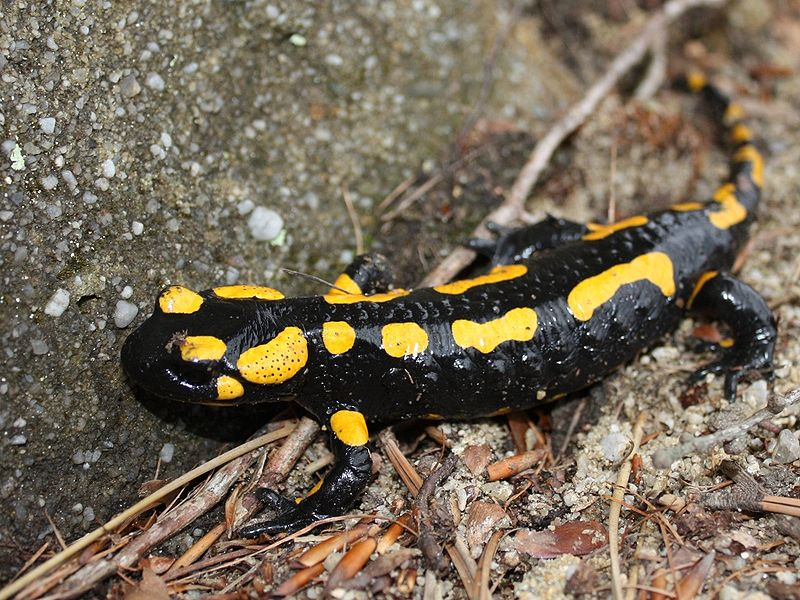